Protection and Security
An overview of basic principles
CS5204 – Operating Systems
1
Protection and Security
Issues: 
	authentication: verifying a claim of identity
	authorization: verifying a claim of permission
	audit: verifying the (non)occurrence of previous 
	          actions
Authentication
Authorization
Audit

(Au = gold)

aka: AAA
Reference Monitor Model
From: “Computer Security in the Real World”, Lampson, 2004.
CS 5204 – Operating Systems
2
Security Goals and Principles
Goals:
integrity - modification only by authorized parties
confidentiality - access only by authorized parties
non-repudiation - inability to disclaim authorship
authenticity - verifiability of source
availability - continuous access by authorized parties
Principles:
least privilege - minimization of rights
separation of duties (by task, by person)
economy of mechanism - simplest means of enforcement
acceptability – adoptable/usable by user community
complete mediation - universal enforcement of control
open design - secrecy of enforcement mechanisms is not important
CS 5204 – Operating Systems
3
Elements of a Secure System
Specification/Policy
secrecy
integrity
availability
accountability
Implementation/Mechanism
isolation (impractical)
exclusion (code signing, firewalls)
restriction (sandboxing)
recovery
punishment
Correctness/Assurance
trusted computing base
defense in depth
usability
theory
From: “Computer Security in the Real World”, Lampson, 2004.
CS 5204 – Operating Systems
4
Access Matrix
Access Matrix Model
Objects
o
s
Subjects
P[s,o]
CS 5204 – Operating Systems
5
Access Matrix
objects
subjects
CS 5204 – Operating Systems
6
Manipulating the Access Matrix
CS 5204 – Operating Systems
7
Capability Lists
O3
O2
O1
s1
r2
r1
s2
r4
r3
s3
r5
grouped by subject
(r1, O1)
s1
(r2, O3)
s2
(r4, O3)
(r3, O2)
s3
(r5, O1)
Capability Lists
CS 5204 – Operating Systems
8
(s1, r1)
(s3, r5)
Access Control Lists
O1
O2
O3
s1
r2
r1
s2
r3
r4
s3
r5
Grouped by object
O1
O2
O3
(s2, r3)
(s1, r2)
(s2, r4)
Access Control Lists
CS 5204 – Operating Systems
9
s1
Role1
Role1
(r1,O1)
(r2,O2)
Role1
s2
(r3,O2)
(r4,O3)
Role2
Role2
s3
s4
Role2
s5
Role2
Role-Based Access Control (RBAC)
O3
O2
O1
s1
r2
r1
s2
r2
r1
s3
r4
r3
s4
r3
r4
s5
r3
r4
grouped by multiple subjects
Role
assignment
Privilege assignment
CS 5204 – Operating Systems
10
Role-Based Access Control (RBAC)
Roles model particular jobs or duties in an organization
Single user may play multiple roles at the same or different times
Multiple users may play the same role at the same or different times
The user-role assignment may be made separately from the role-permission assignment
CS 5204 – Operating Systems
11
(s1, r1)
(s2, r1)
(s1, r1)
(s3, r2)
(s3, r3)
(s2, r3)
Classes, Levels, Domains
O1
O2
O3
O4
O5
s1
r1
r1
r1
s2
r3
r1
r1
s3
r3
r2
r2
r3
Grouped by multiple objects
O1 & O2
O4
O3 & O5
classes, levels, domains
CS 5204 – Operating Systems
12
Bell­LaPadula Model
classification
clearance
level n
w
i
level i
r,w
objects
r
subject
level 1
*-property
CS 5204 – Operating Systems
13
Lock and Key Method
subjects possess
a set of keys:
Key
Key
(O, k)
Lock
(k, {r 1 , r 2 ,...})
objects are associated
with a set of locks
CS 5204 – Operating Systems
14
Comparison of methods
Locks & Keys
Access Control List
Capability list
propagation
3
1
1
review
4
revocation
4
reclamation
2
1. need copy bit/count for control 
2. need reference count
3. need user/hierarchical control 
4. need to know subject­key mapping
CS 5204 – Operating Systems
15
Task-based Access Control (TBAC)
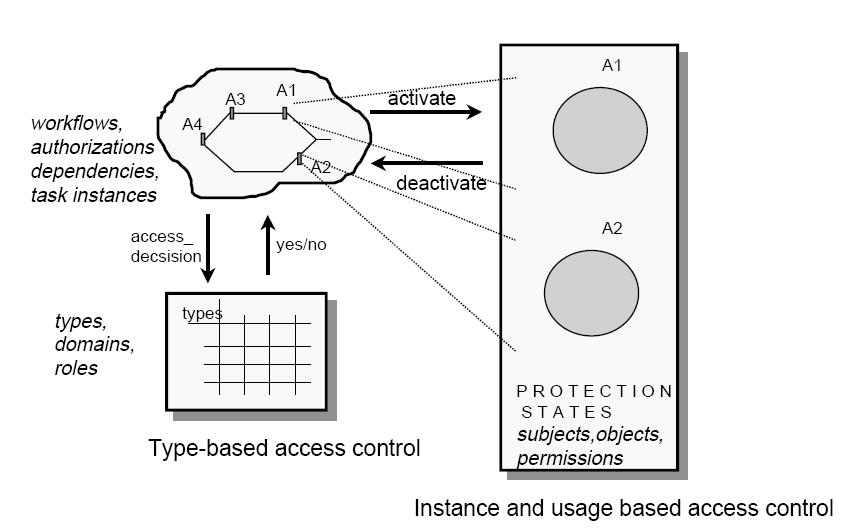 R.K. Thomas and R.S. Sandhu, “Task-based Authorization Controls (TBAC): A Family of Model for Active and Enterprise-oriented Authorization Management.”
CS 5204 – Operating Systems
16
Team-based Access Control
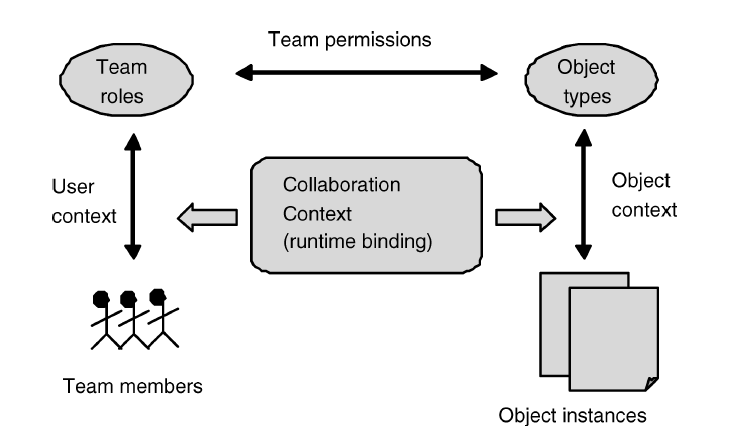 W. Tolone, G. Ahn, T. Pai, “Access Control in Collaborative Systems.”
CS 5204 – Operating Systems
17